TRUST GOD
THE MASSES
NOT
NUMBERS 13-14
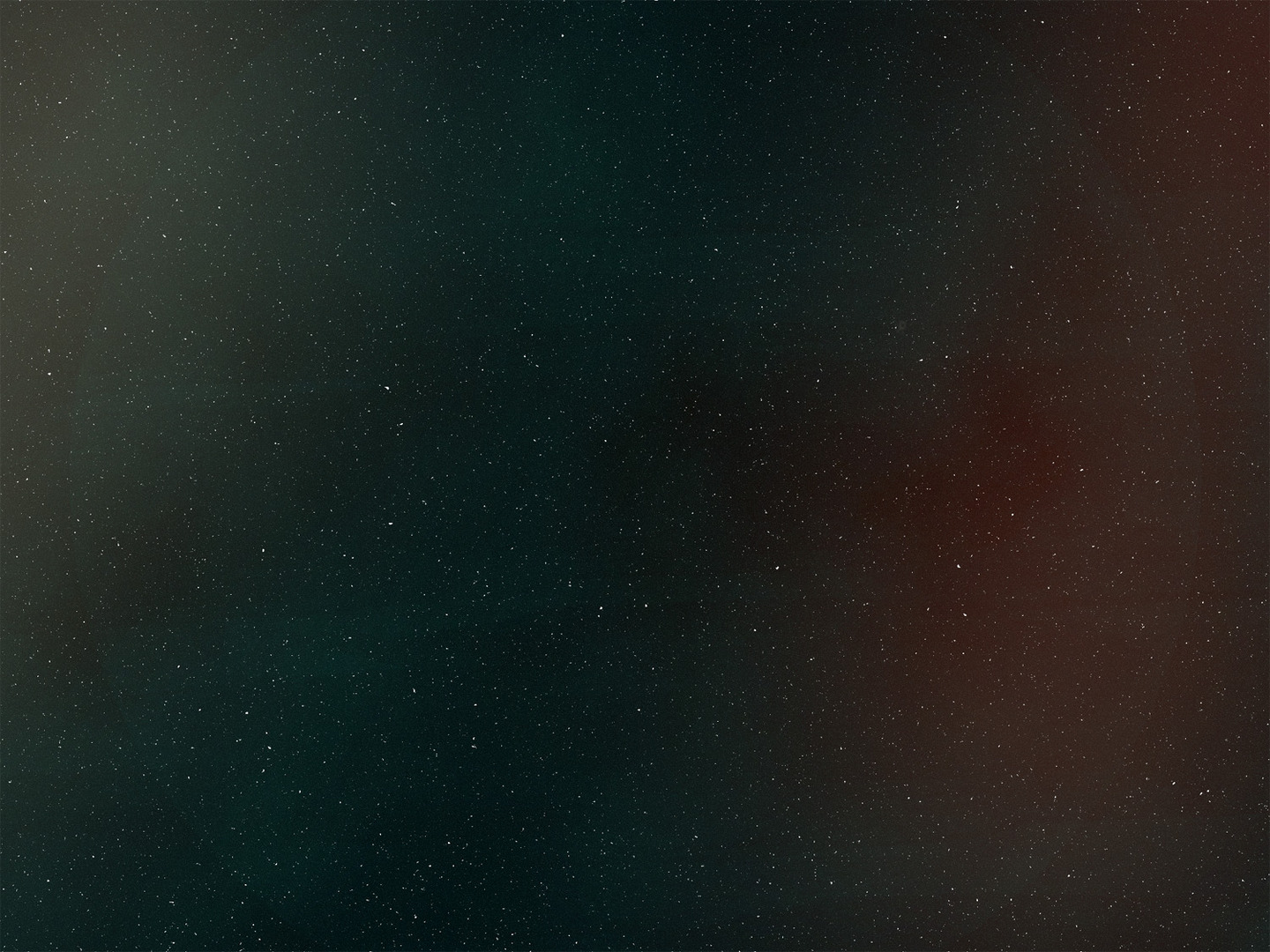 Numbers 13:17-20

Moses sent them to spy out the land of Canaan and said to them, “Go up into the Negeb and go up into the hill country, and see what the land is, and whether the people who dwell in it are strong or weak, whether they are few or many, and whether the land that they dwell in is good or bad, and whether the cities that they dwell in are camps or strongholds, and whether the land is rich or poor, and whether there are trees in it or not. Be of good courage and bring some of the fruit of the land.”
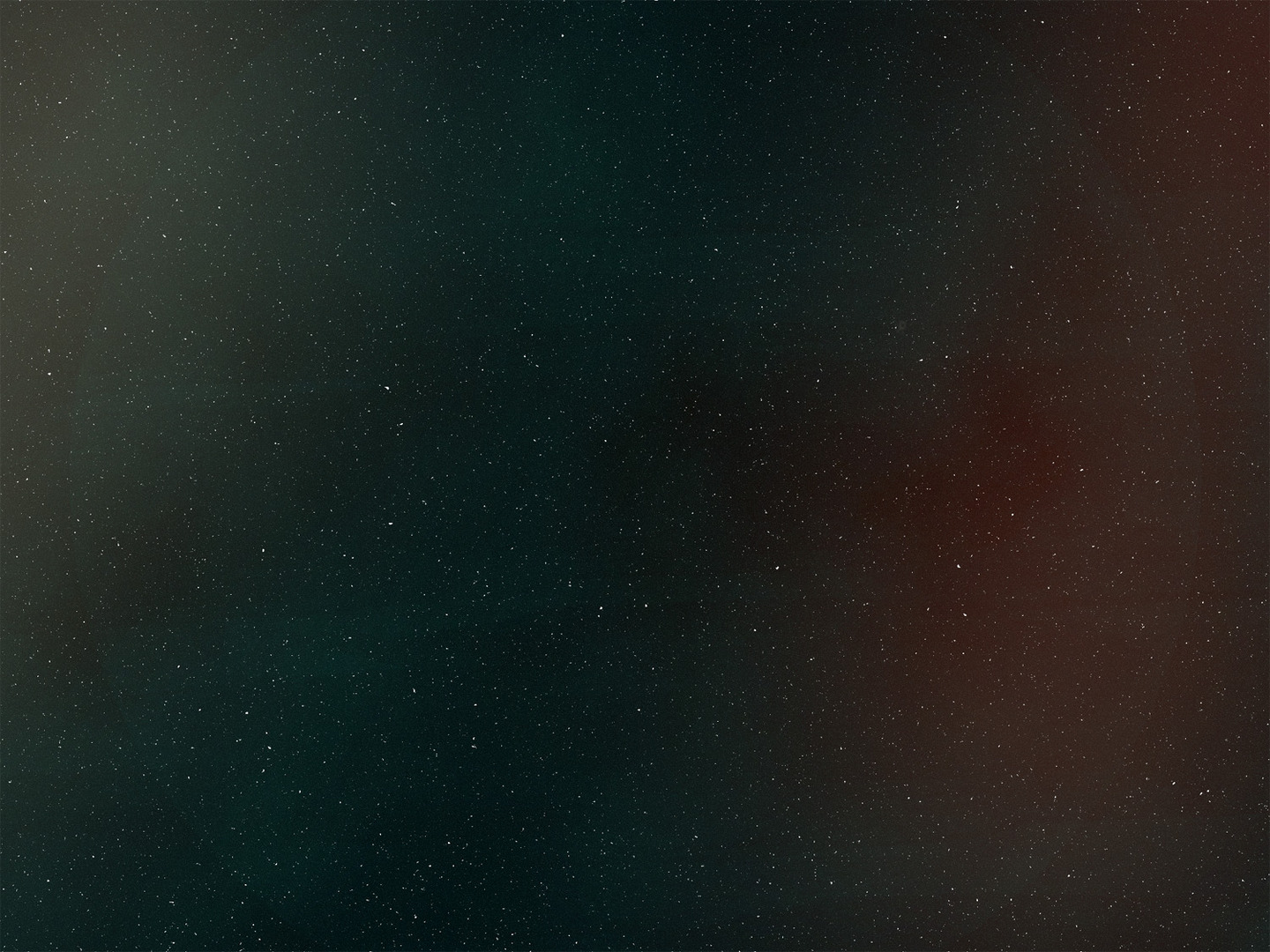 Numbers 13:27-29

And they told him, “We came to the land to which you sent us. It flows with milk and honey, and this is its fruit.
However, the people who dwell in the land are strong, and the cities are fortified and very large. And besides, we saw the descendants of Anak there. The Amalekites dwell in the land of the Negeb. The Hittites, the Jebusites, and the Amorites dwell in the hill country. And the Canaanites dwell by the sea, and along the Jordan.”
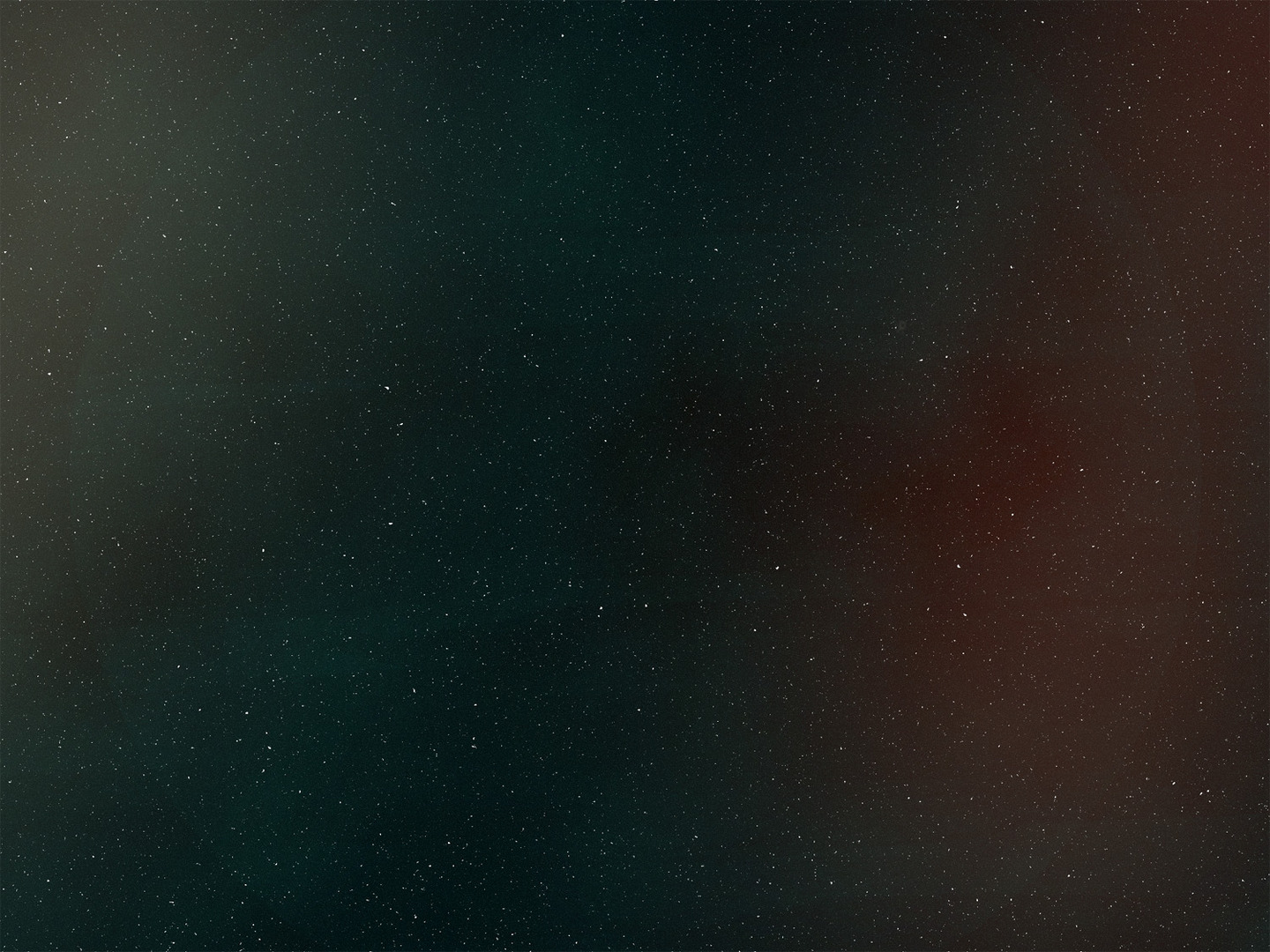 Numbers 13:30-31

But Caleb quieted the people before Moses and said, “Let us go up at once and occupy it, for we are well able to overcome it.” 
Then the men who had gone up with him said, “We are not able to go up against the people, for they are stronger than we are.”
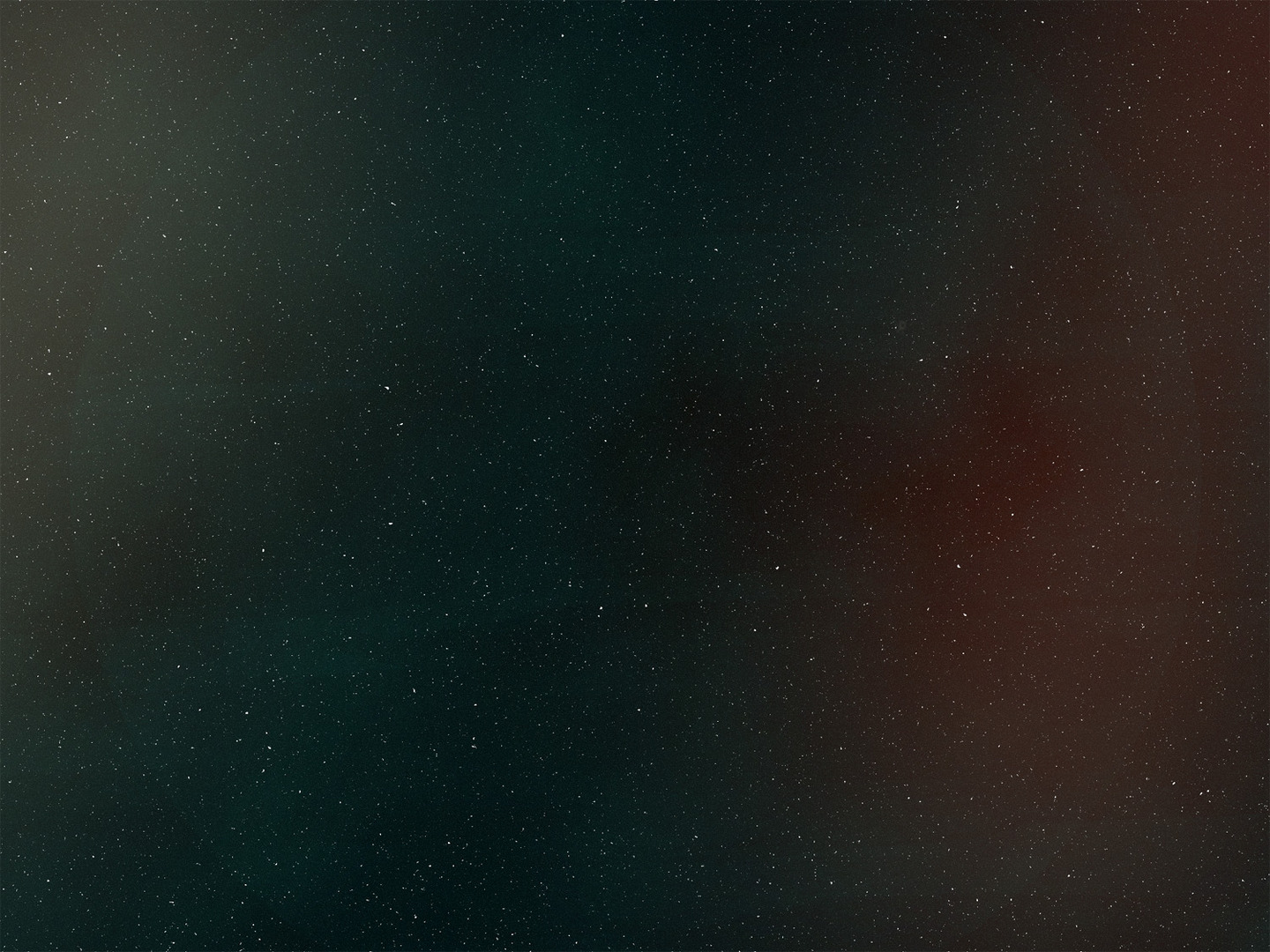 Numbers 13:32-33 

So they brought to the people of Israel a bad report of the land that they had spied out, saying, “The land, through which we have gone to spy it out, is a land that devours its inhabitants, and all the people that we saw in it are of great height. And there we saw the Nephilim (the sons of Anak, who come from the Nephilim), and we seemed to ourselves like grasshoppers, and so we seemed to them.”
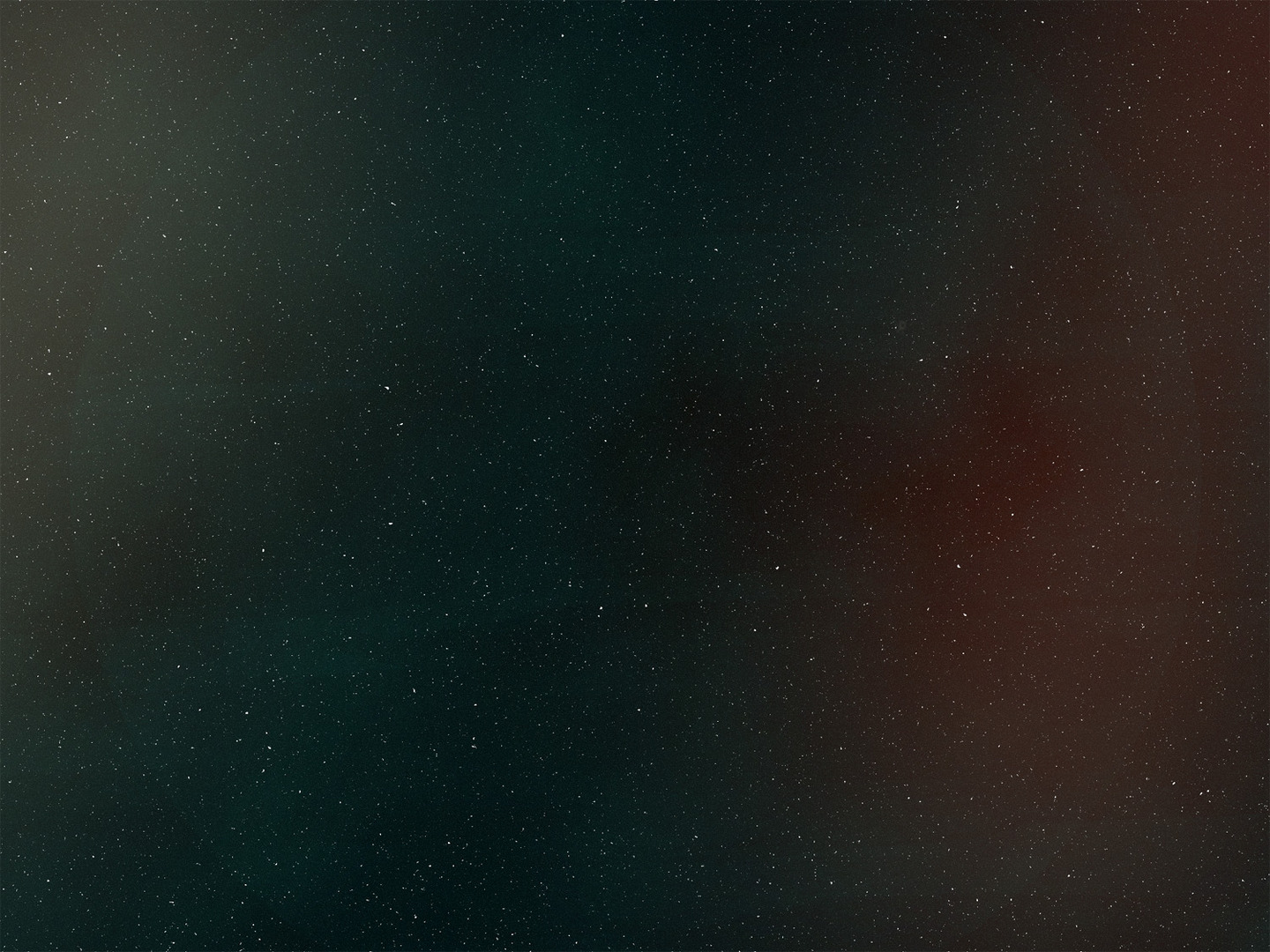 Numbers 14:6-8 

And Joshua the son of Nun and Caleb the son of Jephunneh, who were among those who had spied out the land, tore their clothes and said to all the congregation of the people of Israel, “The land, which we passed through to spy it out, is an exceedingly good land. If the LORD delights in us, he will bring us into this land and give it to us, a land that flows with milk and honey.
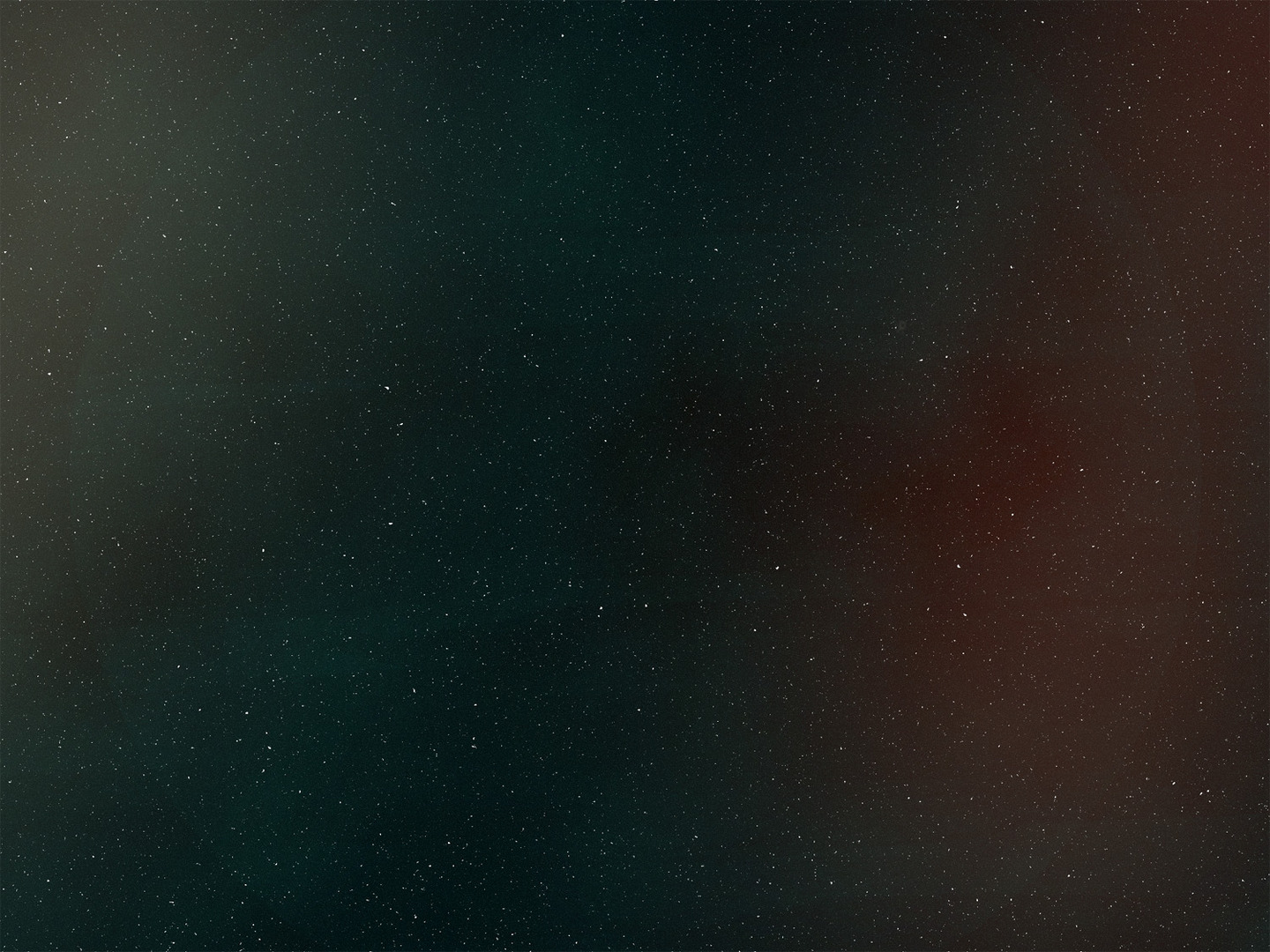 Numbers 14:9 

Only do not rebel against the LORD. And do not fear the people of the land, for they are bread for us. Their protection is removed from them, and the LORD is with us; do not fear them.”
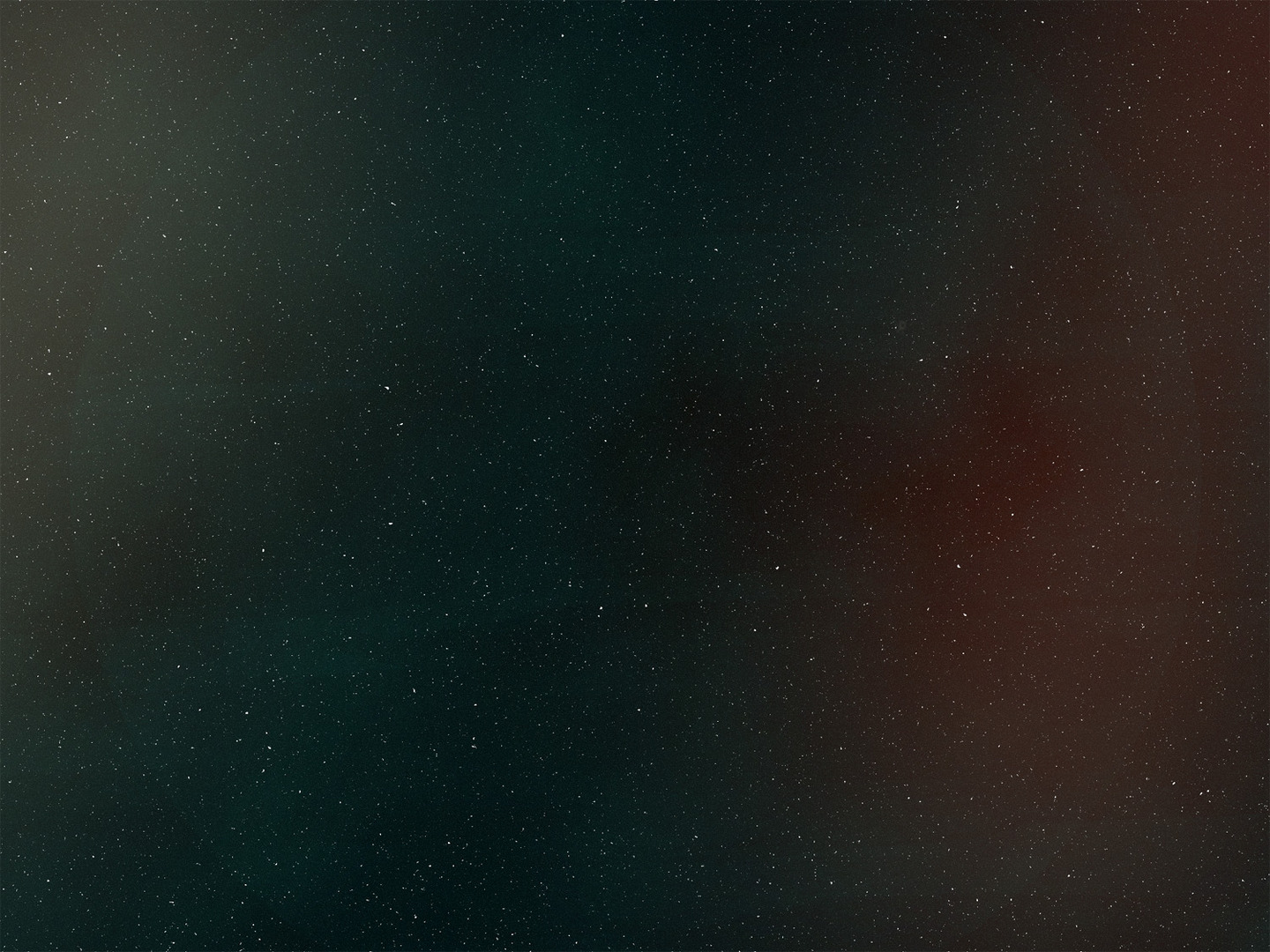 Numbers 14:22-23

none of the men who have seen my glory and my signs that I did in Egypt and in the wilderness, and yet have put me to the test these ten times and have not obeyed my voice, shall see the land that I swore to give to their fathers. And none of those who despised me shall see it.
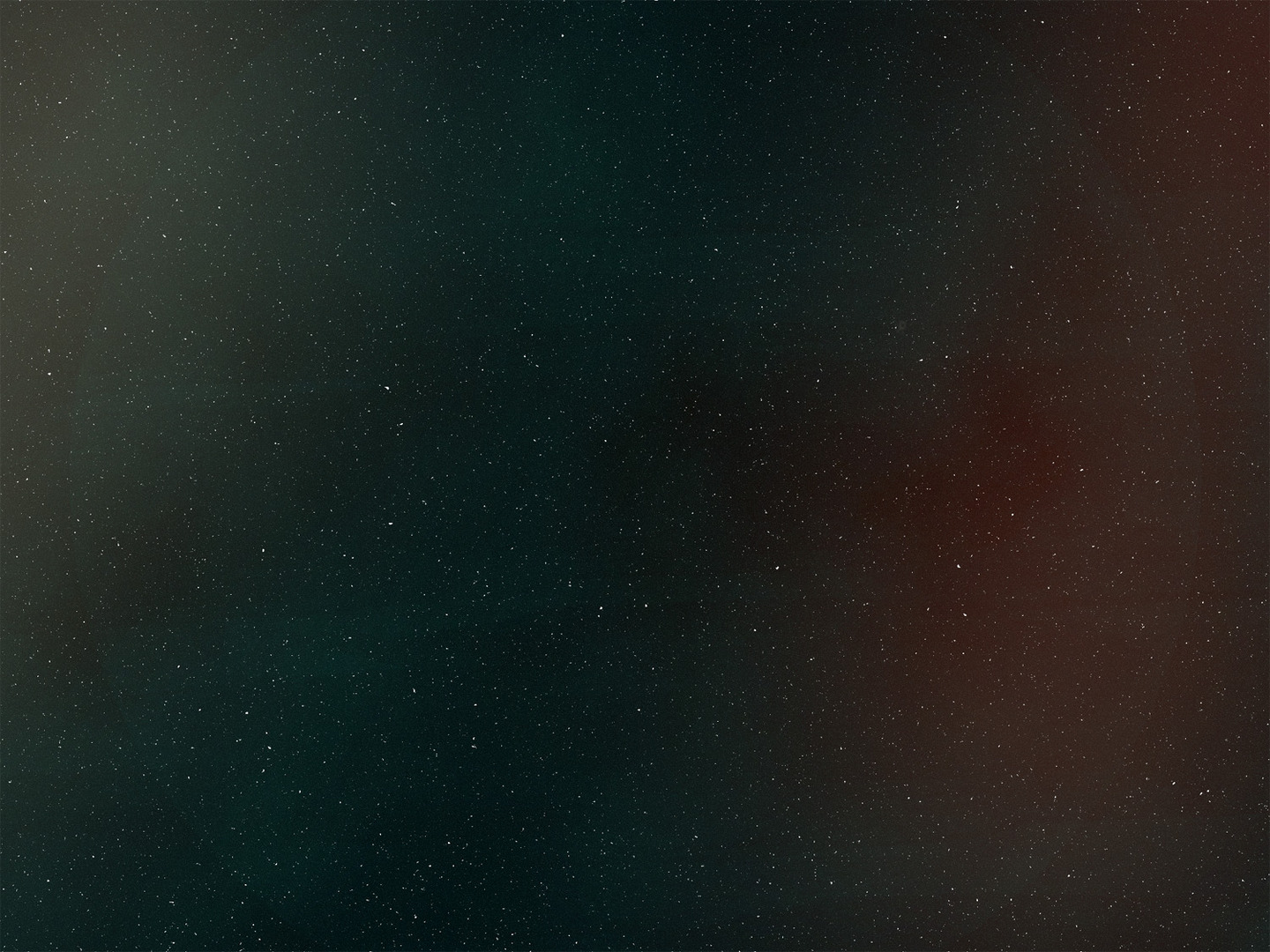 Numbers 14:24

But my servant Caleb, because he has a different spirit and has followed me fully, I will bring into the land into which he went, and his descendants shall possess it.
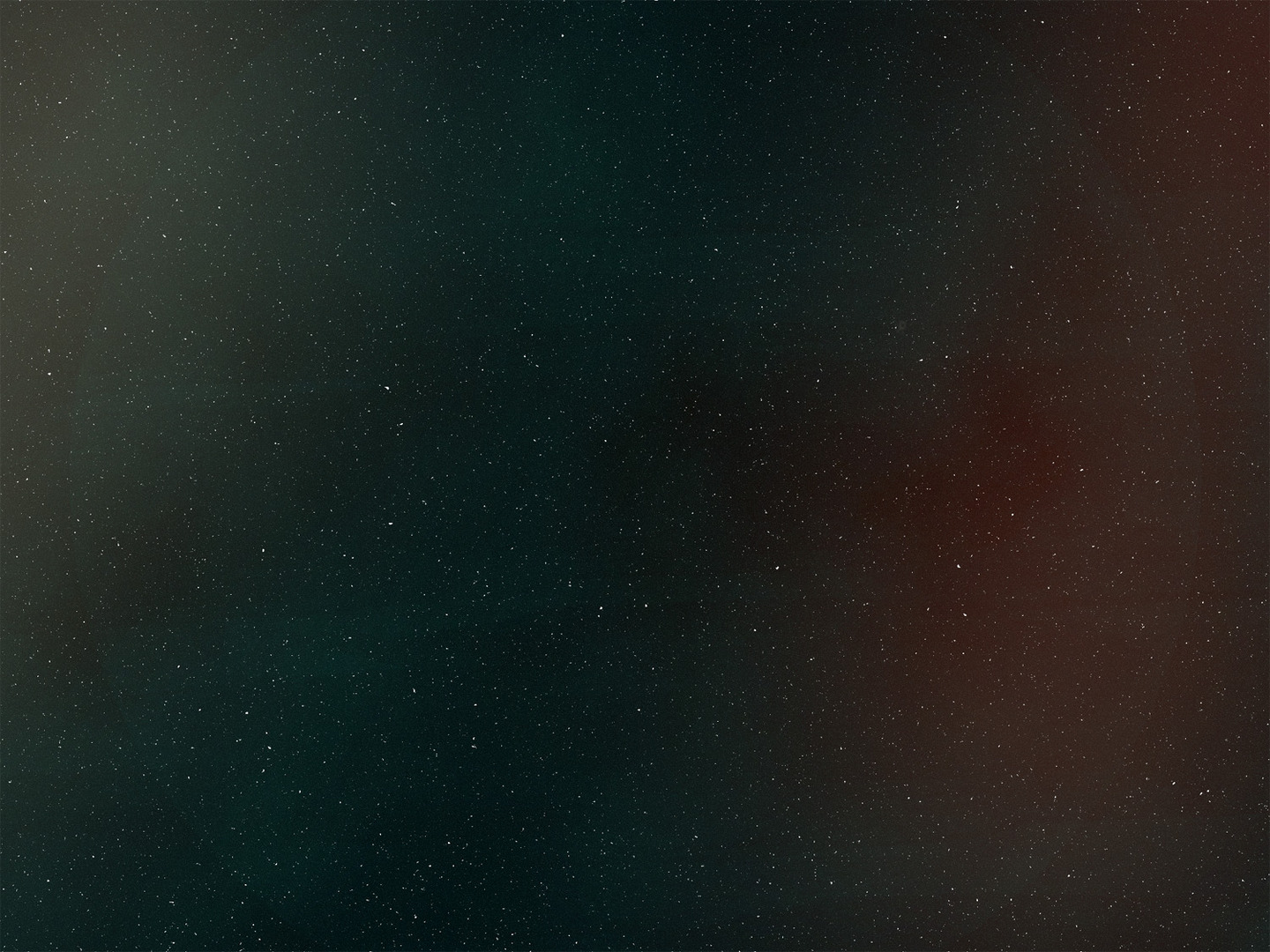 Trusting God and Not The Masses…
is not the most popular choice
(Matt. 7:13-14)

requires us to trust God’s promises 
rather than man’s opinions
(Pr. 3:5-6; Is. 55:8-9)
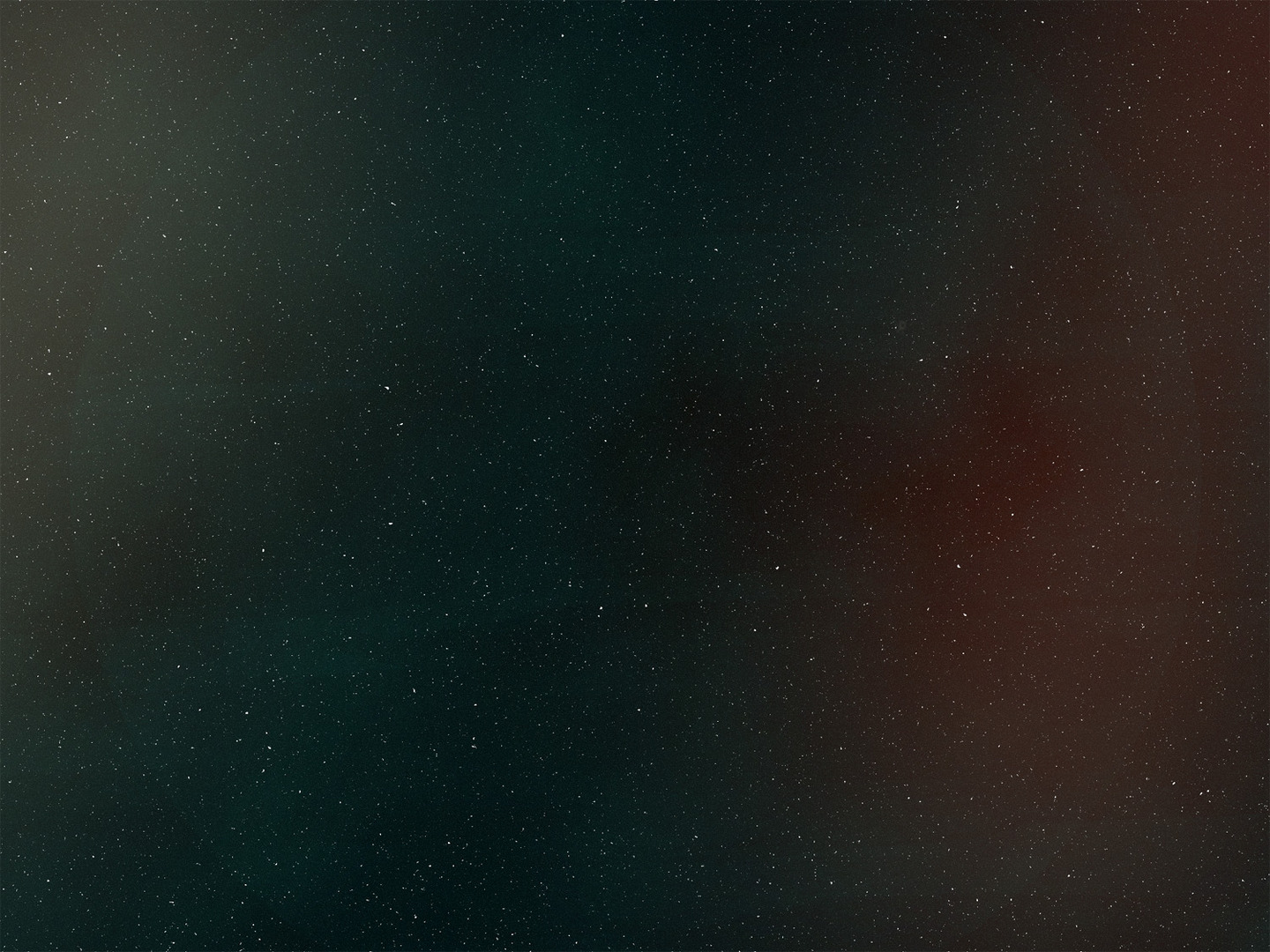 Trusting God and Not The Masses…
means we avoid the consequences 
of going along with the majority
(Num. 14:29-35, 41)
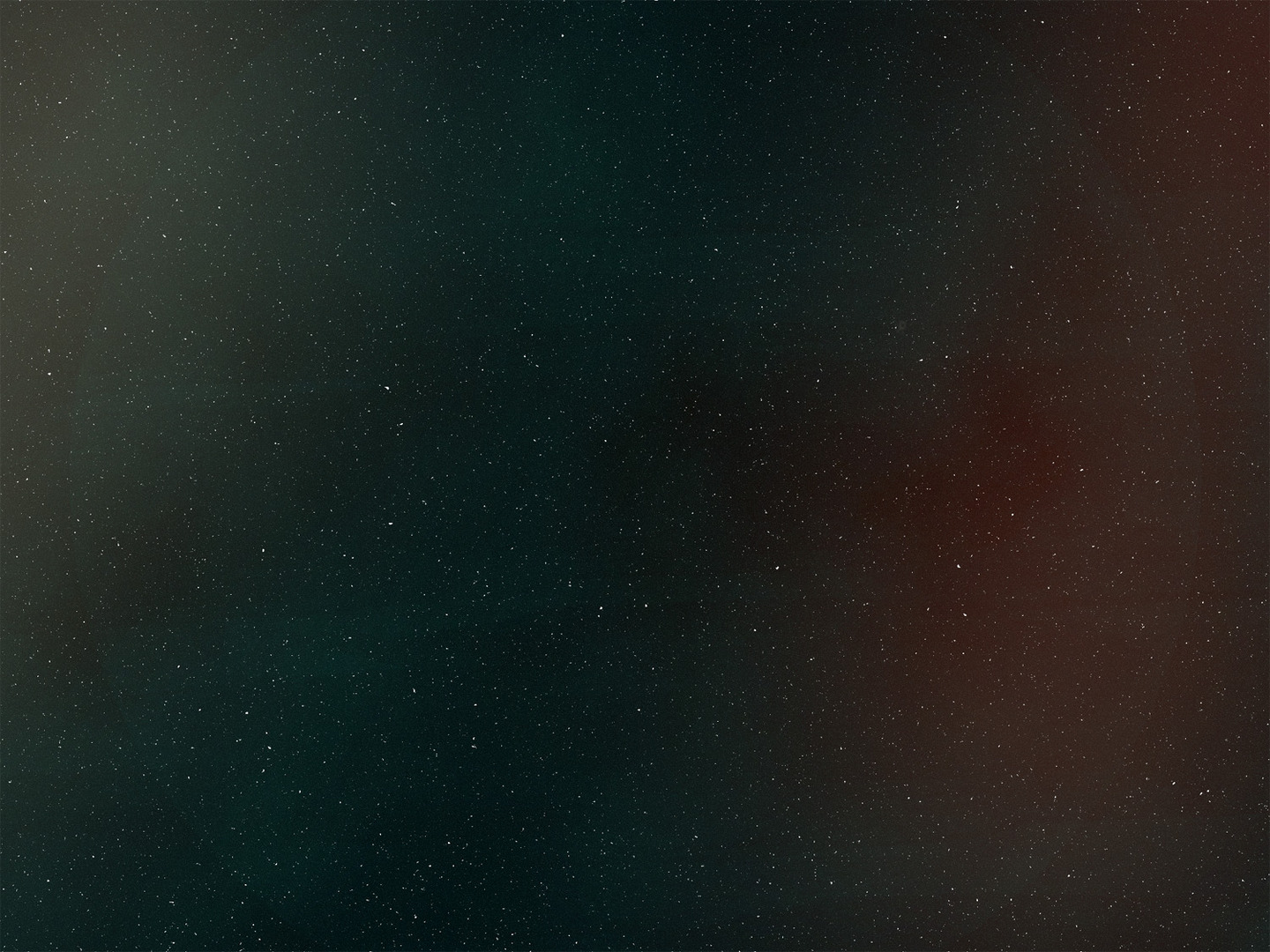 Numbers 14:29-35

“…your dead bodies shall fall in this wilderness, and of all your number, listed in the census from twenty years old and upward, who have grumbled against me, not one shall come into the land where I swore that I would make you dwell, except Caleb the son of Jephunneh and Joshua the son of Nun. But your little ones, who you said would become a prey, I will bring in, and they shall know the land that you have rejected. But as for you, your dead bodies shall fall in this wilderness.
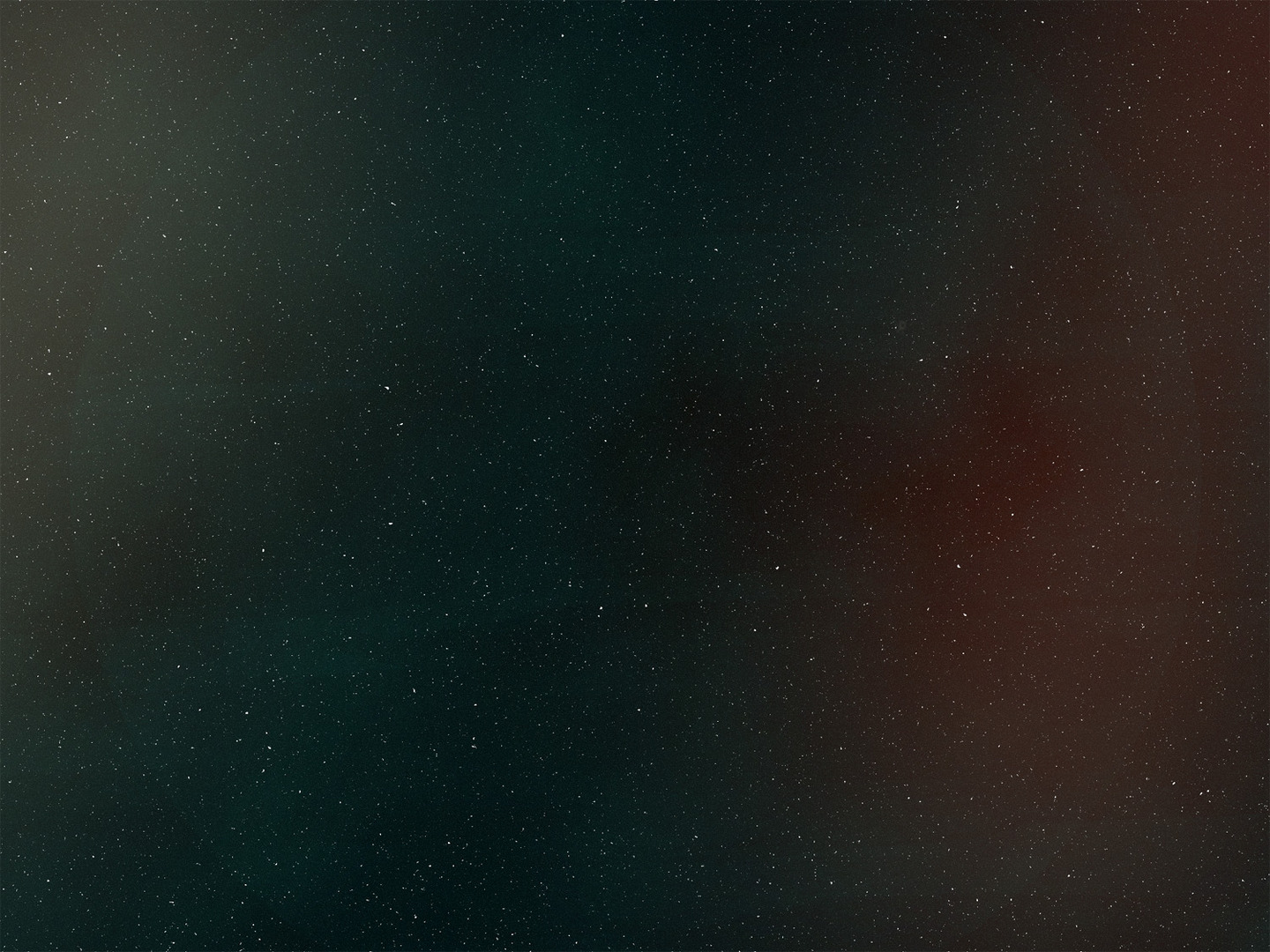 Numbers 14:29-35

“And your children shall be shepherds in the wilderness forty years and shall suffer for your faithlessness, until the last of your dead bodies lies in the wilderness. According to the number of the days in which you spied out the land, forty days, a year for each day, you shall bear your iniquity forty years, and you shall know my displeasure.’ I, the Lord, have spoken. Surely this will I do to all this wicked congregation who are gathered together against me: in this wilderness they shall come to a full end, and there they shall die.”
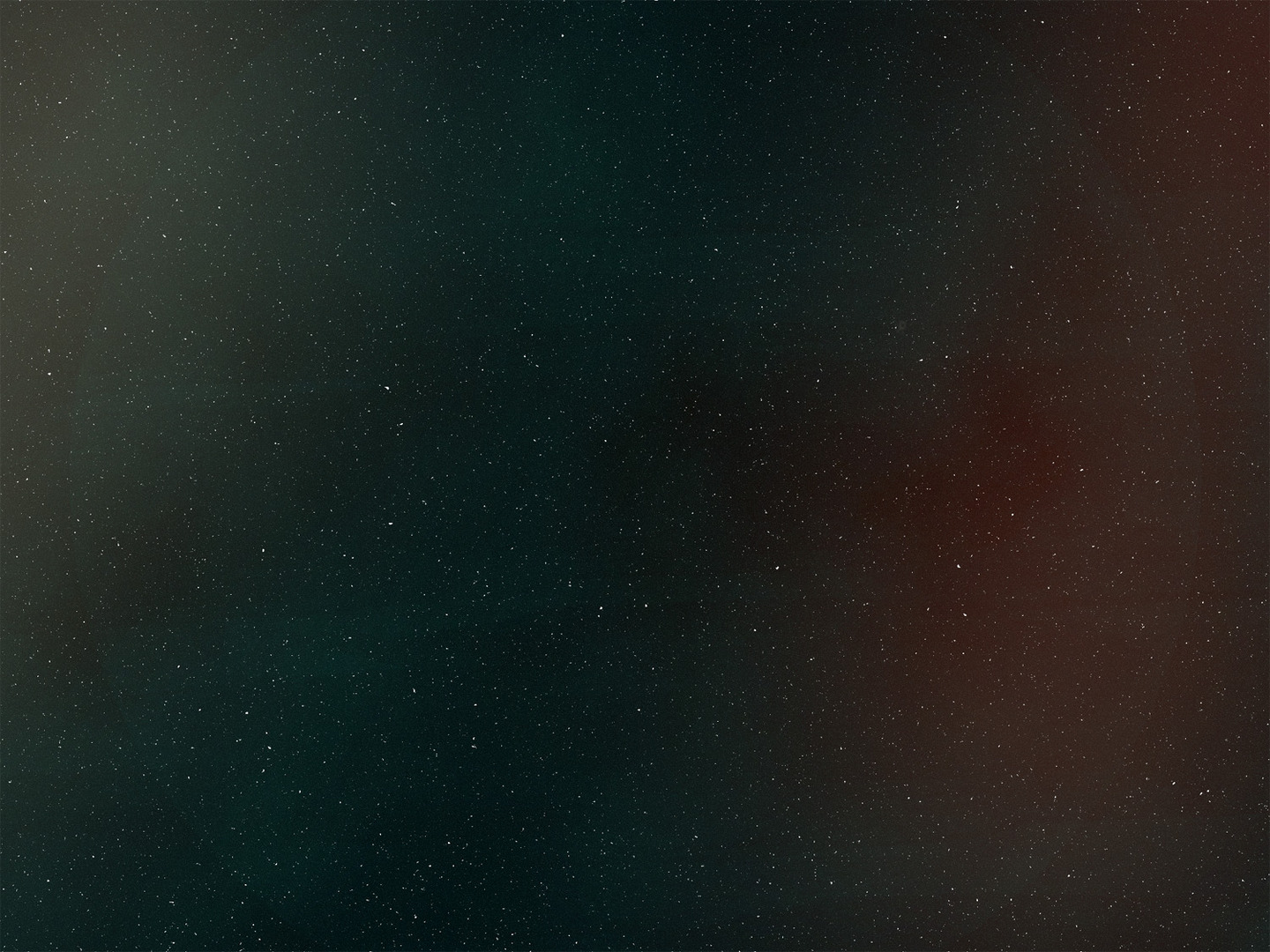 Numbers 14:41

But Moses said, “Why now are you transgressing the command of the Lord, when that will not succeed? Do not go up, for the Lord is not among you, lest you be struck down before your enemies.
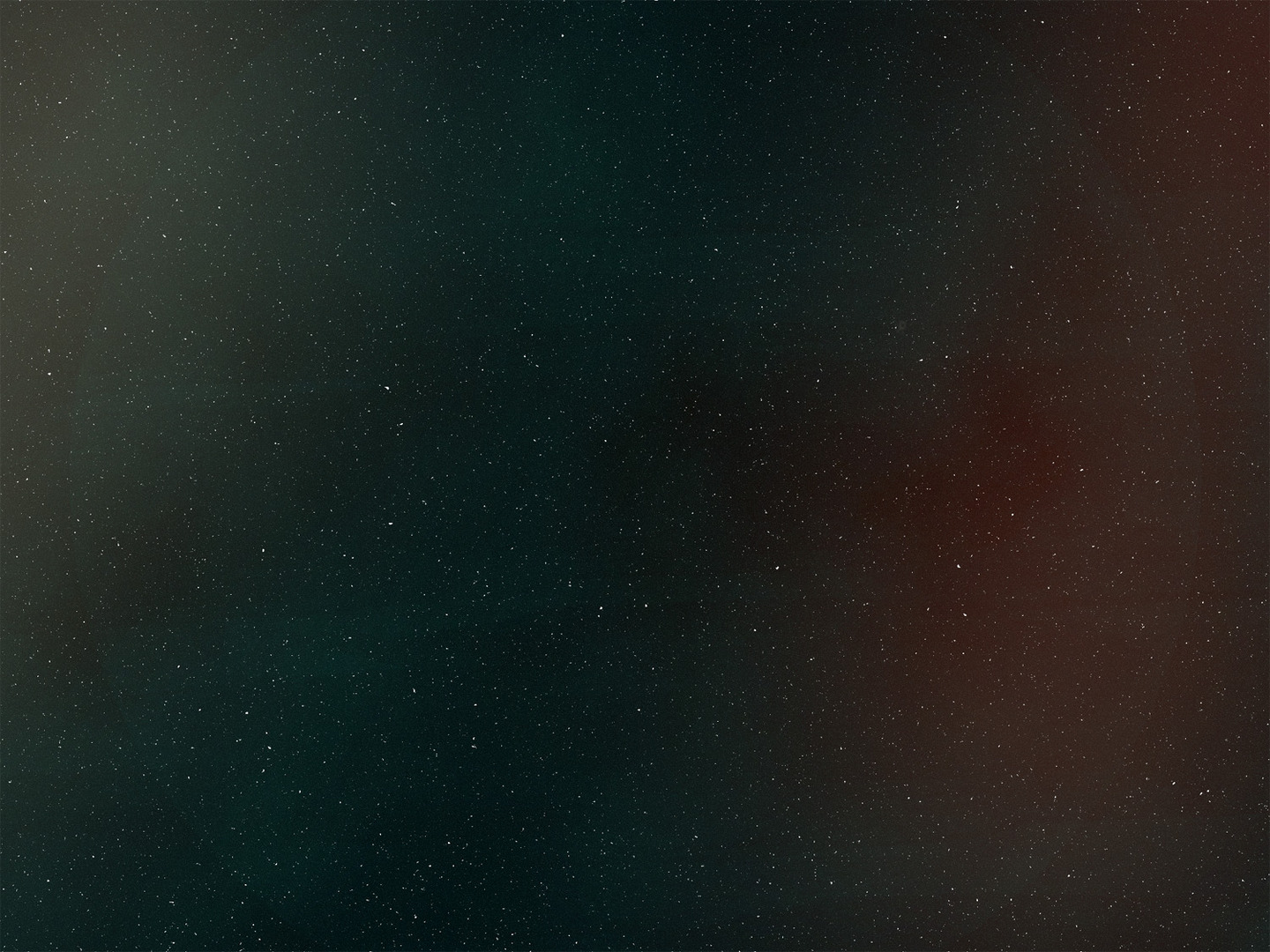 Trusting God and Not The Masses…
means we avoid the consequences 
of going along with the majority
(Num. 14:29-35, 41)

means we will be rewarded in the end
(Num. 32:11-12; Deut. 1:35-36)
TRUST GOD
THE MASSES
NOT
NUMBERS 13-14